Euroopa Horisontsiseturvalisuse valdkond (kolmas klaster)
Lauri Teppo, ETAg
lauri.teppo@etag.ee
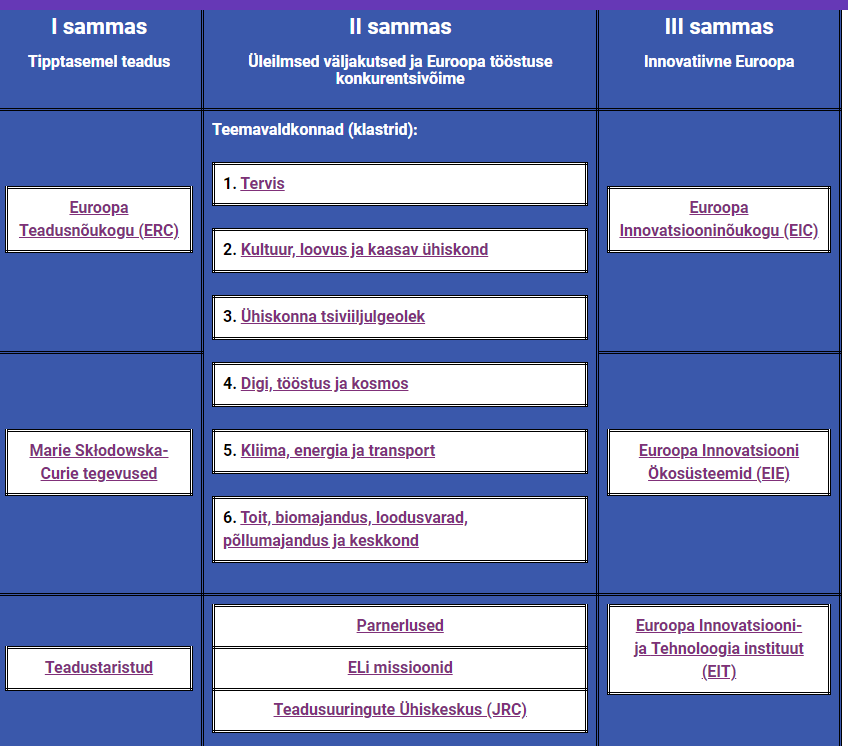 Siseturvalisusest lähemalt- peamised lähtekohad
Siseturvalisus klastri tööprogrammil on neli strateegilist eesmärki: 
Ühiskonna paranenud vastupanuvõime õnnetustele;
Inimeste, kaupade ja teenuste vaba ning turvaline liikumine, samaaegselt tõkestades illegaalset tegevust;
Kuritegevuse ja terrorismi tõkestamine, samaageselt väärtustades inimõiguseid ning demokraatiat;
Suurenenud küberturvalisus.
TEEMAVALDKOND „ÜHISKONNA TSIVIILJULGEOLEK“ TEEMAPLOKID
1) Euroopa Liidu ja selle kodanike parem kaitsmine kuritegevuse ja terrorismi eest 
2) Euroopa Liidu välispiiride tõhus haldamine 
3) Vastupanuvõimeline infrastruktuur 
4) Suurenenud küberturvalisus 
5) Katastroofidele vastupidav Euroopa ühiskond 
 6) Tugevdatud julgeolekualased teadusuuringud ja innovatsioon
Kolmas klaster
Umbes 240 edukat taotlust kokku 
Aastane eelarve ca 150 M EUR
Hetkel käimas 2023-2024 tööprogrammi teine aasta
2025 aasta tööprogrammi esimene mustand on koostamisel, hetkel puudu veel küberturvalisuse osa. Tõenäoliselt valmib dokument lähema paari nädala jooksul.
Fighting crime and terrorism 2023
HORIZON-CL3-2023-FCT-01-01: Processing of large, complex and unstructured datasets resulting from criminal investigations, while reconciling big data analysis and data protection
HORIZON-CL3-2023-FCT-01-02: A harmonized European forensics approach on drugs analysis
HORIZON-CL3-2023-FCT-01-03: New methods and technologies in service of community policing and transferable best practices 
HORIZON-CL3-2023-FCT-01-04: Open Topic 
HORIZON-CL3-2023-FCT-01-05: Crime as a service
HORIZON-CL3-2023-FCT-01-06: Enhancing tools and capabilities to fight advanced forms of cyber threats and cyber-dependent crimes
Fighting crime and terrorism 2024
HORIZON-CL3-2024-FCT-01-01: Mitigating new threats and adapting investigation strategies in the era of Internet of Things
HORIZON-CL3-2024-FCT-01-04: Radicalisation and gender
HORIZON-CL3-2024-FCT-01-05: Combating hate speech online and offline
HORIZON-CL3-2024-FCT-01-06: Open Topic 
HORIZON-CL3-2024-FCT-01-07: CBRN-E detection capacities in small architecture 
HORIZON-CL3-2024-FCT-01-08: Tracing of cryptocurrencies transactions related to criminal purposes
Euroopa Liidu välispiiride tõhus haldamine 2023
HORIZON-CL3-2023-BM-01-01: Capabilities for border surveillance and situational awareness
HORIZON-CL3-2023-BM-01-02: Identify, inspect, neutralise Unexploded Ordnance (UXO) at sea
HORIZON-CL3-2023-BM-01-03: Beyond the state-of-the-art “biometrics on the move” for border checks
HORIZON-CL3-2023-BM-01-04: Interoperability of systems and equipment at tactical level; between equipment and databases; and/or between databases of threats and materials
Euroopa Liidu välispiiride tõhus haldamine 2024
HORIZON-CL3-2024-BM-01-02: Interoperability for border and maritime surveillance and situational awareness 
HORIZON-CL3-2024-BM-01-03: Advanced user-friendly, compatible, secure identity and travel document management 
HORIZON-CL3-2024-BM-01-04: Integrated risk-based border control that mitigates public security risk, reduces false positives and strengthens privacy
HORIZON-CL3-2024-BM-01-05: Detection and tracking of illegal and trafficked goods
Vastupanuvõimeline infrastruktuur 2023
HORIZON-CL3-2023-INFRA-01-01: Facilitating strategic cooperation to ensure the provision of essential services 
HORIZON-CL3-2023-INFRA-01-02: Supporting operators against cyber and non-cyber threats to reinforce the resilience of critical infrastructures
Vastupanuvõimeline infrastruktuur 2024
HORIZON-CL3-2024-INFRA-01-01: Open Topic 
HORIZON-CL3-2024-INFRA-01-02: Resilient and secure urban planning and new tools for EU territorial entities 
HORIZON-CL3-2024-INFRA-01-03: Advanced real-time data analysis used for infrastructure resilience
Suurenenud küberturvalisus  2023
HORIZON-CL3-2023-CS-01-01: Secure Computing Continuum (IoT, Edge, Cloud, Dataspaces)
HORIZON-CL3-2023-CS-01-02: Privacy-preserving and identity management technologies
HORIZON-CL3-2023-CS-01-03: Security of robust AI systems
Suurenenud küberturvalisus 2024
HORIZON-CL3-2024-CS-01-01: Approaches and tools for security in software and hardware development and assessment
HORIZON-CL3-2024-CS-01-02: Post-quantum cryptography transition
Katastroofidele vastupidav Euroopa ühiskond  2023
HORIZON-CL3-2023-DRS-01-01: Improving social and societal preparedness for disaster response and health emergencies
HORIZON-CL3-2023-DRS-01-02: Design of crisis prevention and preparedness actions in case of digital breakdown (internet, electricity etc.)
HORIZON-CL3-2023-DRS-01-03: Operability and standardisation in response to biological toxin incidents
HORIZON-CL3-2023-DRS-01-04: Internationally coordinated networking of training centres for the validation and testing of CBRN-E tools and technologies in case of incidents, with consideration of human factors
HORIZON-CL3-2023-DRS-01-05: Robotics: Autonomous or semi-autonomous UGV systems to supplement skills for use in hazardous environments
HORIZON-CL3-2023-DRS-01-06: Increased technology solutions, institutional coordination and decision-support systems for first responders of last-kilometer emergency service delivery
Katastroofidele vastupidav Euroopa ühiskond  2024
HORIZON-CL3-2024-DRS-01-01: Prevention, detection, response and mitigation of chemical, biological and radiological threats to agricultural production, feed and food processing, distribution and consumption 
HORIZON-CL3-2024-DRS-01-02: Open Topic
HORIZON-CL3-2024-DRS-01-03: Harmonised / Standard protocols for the implementation of alert and impact forecasting systems as well as transnational emergency management in the areas of high-impact weather / climatic and geological disasters
HORIZON-CL3-2024-DRS-01-04: Hi-tech capacities for crisis response and recovery after a natural-technological (NaTech) disaster
HORIZON-CL3-2024-DRS-01-05: Cost-effective sustainable technologies and crisis management strategies for RN large-scale protection of population and infrastructures after a nuclear blast or nuclear facility incident
Tugevdatud julgeolekualased teadusuuringud ja innovatsioon 2024
HORIZON-CL3-2024-SSRI-01-01: Demand-led innovation through public procurement
HORIZON-CL3-2024-SSRI-01-02: Accelerating uptake through open proposals for advanced SME innovation
Edukad projektid
Border management: Using cosmic rays for better, more portable and efficient analysis and detection for customs
Cyber security: An innovative Virtual Reality (VR) based intrusion detection, incident investigation and response approach for enhancing the resilience, security, privacy and accountability of complex and heterogeneo
Fighting crime and terrorism: Gaming Ecosystem as a Multilayered Security Threat
Edukad projektid (2)
Resilient infrastructure: CITYNATURE-BASED SOLUTIONS INTEGRATION TO LOCAL URBAN INFRASTRUCTURE PROTECTION FOR A CLIMATE RESILIENT
Disaster resilient societys: Building PREPAREDness with Collaborative Knowledge Platform, Gamification and Serious Game in Virtual Reality SOCIETY
Strengthened Security Research and Innovation: Engage2innovate – Enhancing security solution design, adoption and impact through effective engagement and social innovation
Eesti osalus
Igal aastal suurusjärgus 40-70 taotlust
Neist 2-9 edukat
1-6 koordinaatorit, ülejäänud parnterid
2024 aasta tööprogramm
Taotlusvoorud lahti juuni- november;
Tulemused reeglina järgneva aasta alguses;
Detailne vaade Funding&Tender (link Etag kodulehel)
Kaasumine
Teadusasutused
Riiklikud institutsioonid 
Tööstusettevõtted
Erafirmad
Lõppkasutajad
Rahvusvaheline konsortsium (kas EU või assotsieerunud maad)
Tulevik
Tööprogramm 2025
Raamprogramm 2028 +
Kahetise kasutusega initsiatiiv (dual- use)
Taotluste hindamine
Kolm kategooriat
Excellence
Impact
Quality and efficiency of the implementation

Hindajad üle Euroopa, kõik saavad kandideerida
Eestist möödunud aastal 1 hindaja
Julgustna kandideerima hindajaks
Nädala infokirjad
Iga nädal saadan välja infokirja uuendustega
Lähemad olulised sündmused:
SMI2G 2024, Paris, 22-23.05. Link below. https://www.cmine.eu/events/123953

27.05.2024. EDF brokerage event. https://www.gov.pl/web/ncbr-en/exploring-cooperation-within-european-defence-fund

25-29.05 ISCRAM 2024 “Embracing the Crisis Management Lifecycle”. Link- ISCRAM 2024 “Embracing the Crisis Management Lifecycle” | Events | Crisis Management Innovation Network Europe (CMINE)

28-29.05.2024, European Defense Fund information days. Details can be found: https://defence-industry-space.ec.europa.eu/european-defence-fund-info-days-2024-2024-05-28_en?prefLang=cs#:~:text=The%20event%20will%20take%20place,taste%20of%20what%20to%20expect.
03.06.2024. UNILION (Universities Informal Liaison Offices Network) siseturvalisuse partnerlusüritus. UnILiON Brokerage Event -HE Cluster 3 on Civil security for society calls – Welcome to UnILiON

12-13.06.2024 , cluster 3 info days and brokerage event in Brussels, Register here.
SEREN 5
https://www.seren-project.eu/
Projekt, mis seob erinevate riikide sisejulgeoleku teadusrahastusega seotud isikuid;
Mitmed alamprojektid, kontaktide vahetamine, töötoad
Teave
Kui olete huvitatud liituma siseturvalisuse maililisti/ nädalaste infokirjadega, siis võtke ühendust Lauri Teppoga
Eestikeelne lühiülevaade ETAgi kodulehel 
ETAg uudised veebilehel + kalender
HEU osalejaportaal
lauri.teppo@etag.ee
´+372 5259303
Tänan!Ootan Teie küsimusi!